КОФЕ
Презентация выполнена учителем технологии
МОУ СОШ им.А.С.Попова городского округа Власиха Московской области

Карчевской Еленой Николаевной
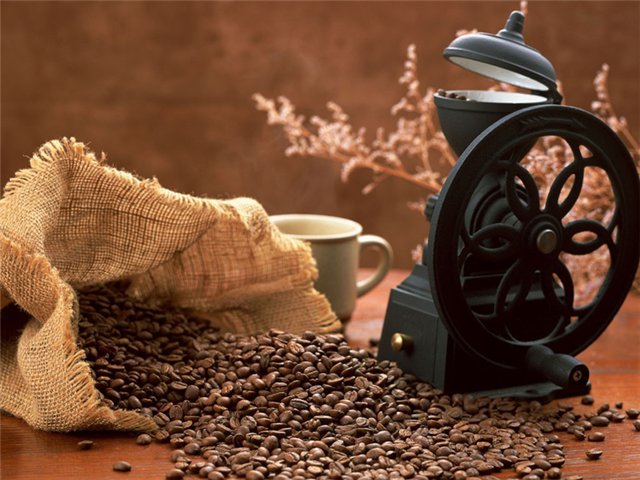 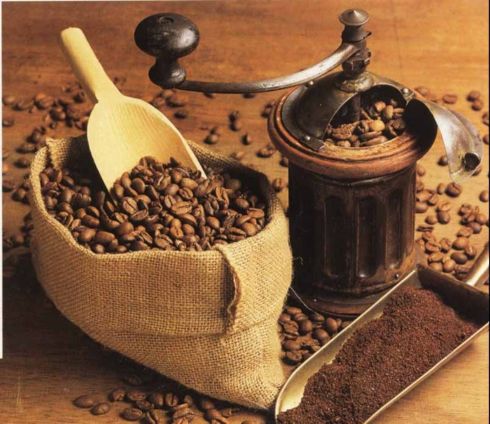 КОФЕ
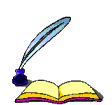 ИСТОРИЯ КОФЕ
КОФЕ - 	тонизирующий напиток, приготовленный из зёрен кофейного дерева.
Родина кофе – Аравийский полуостров
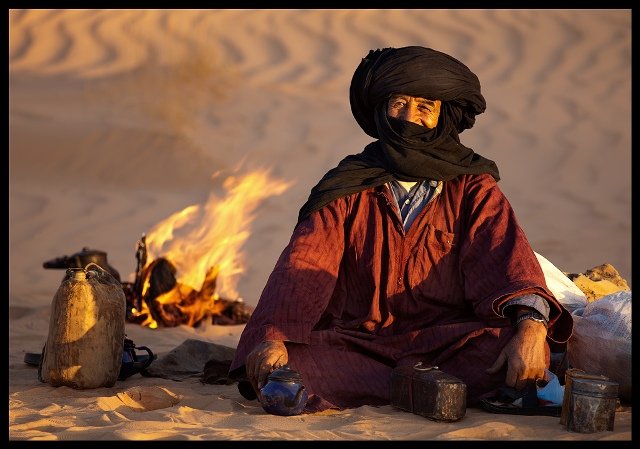 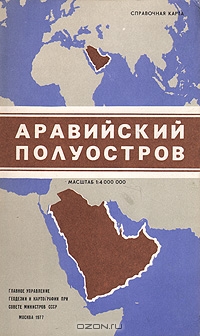 КОФЕЙНОЕ ДЕРЕВО
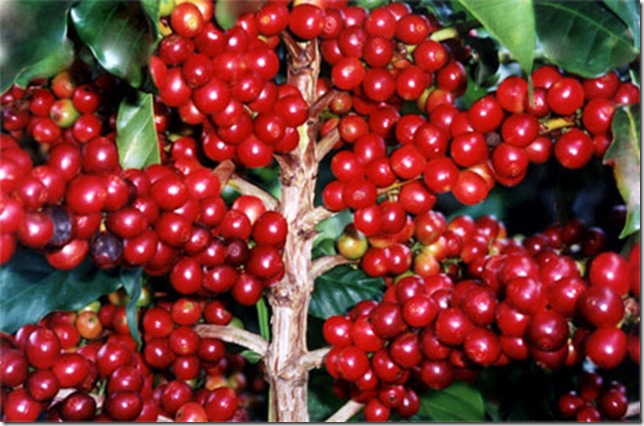 КОФЕЙНЫЕ ЗЁРНА
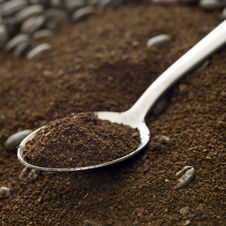 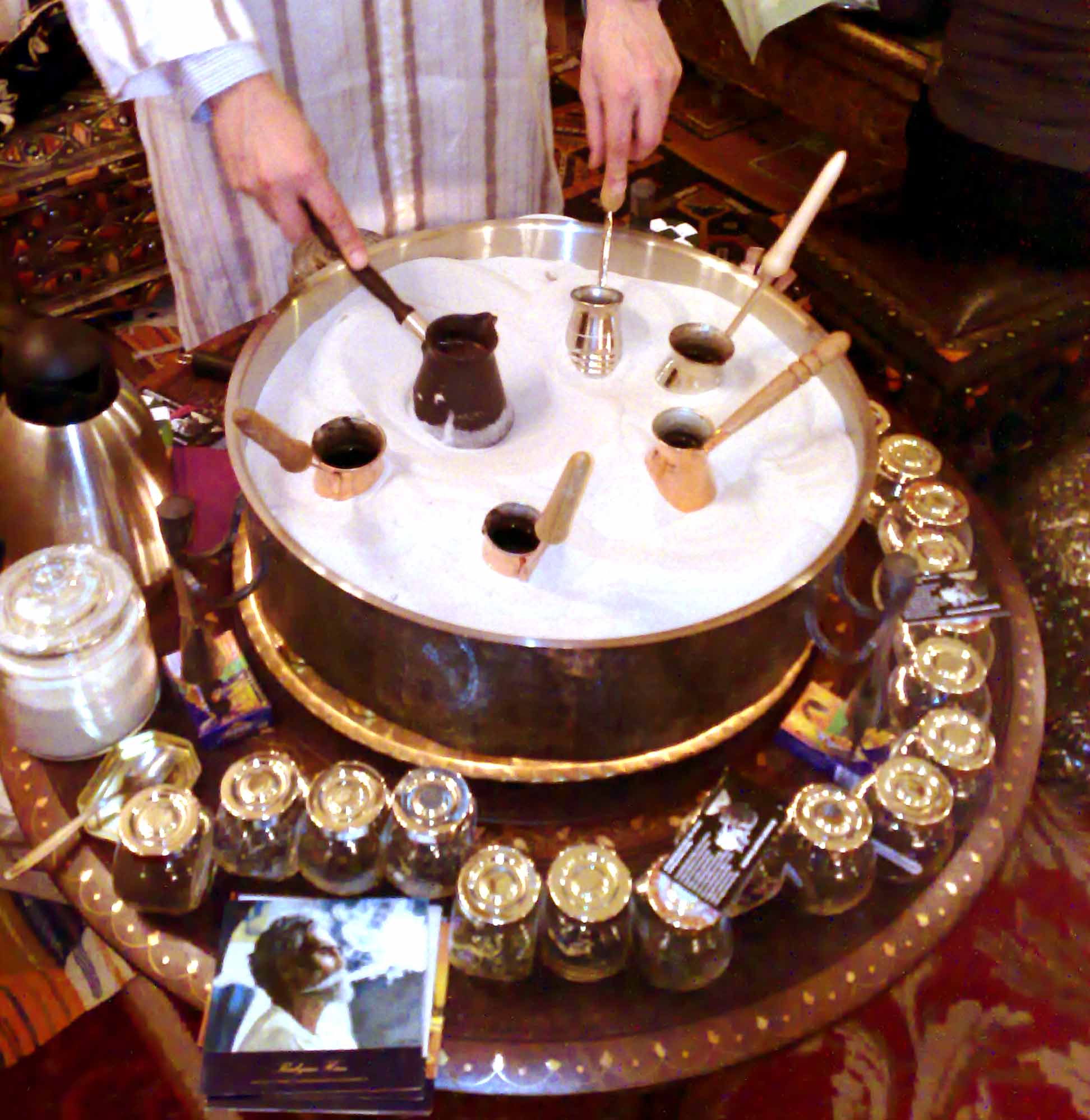 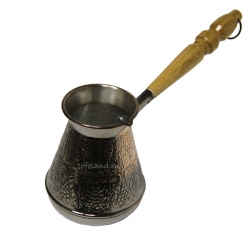 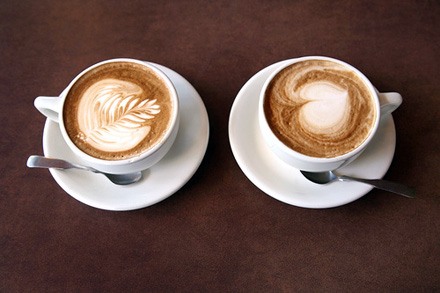 Подают кофе в кофейных чашках с молоком, сахаром и т.д.
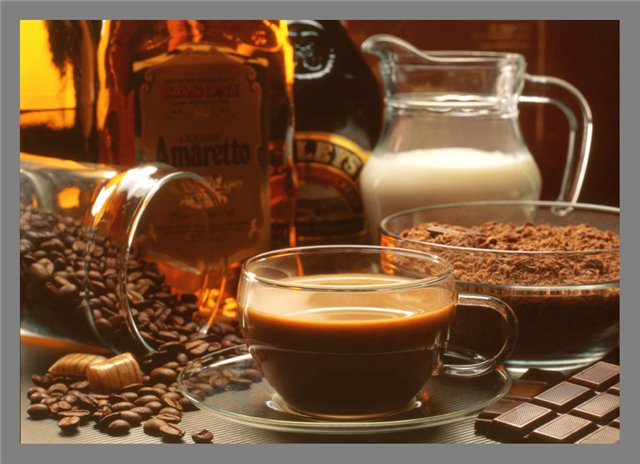 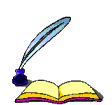 РАСТВОРИМЫЙ КОФЕ
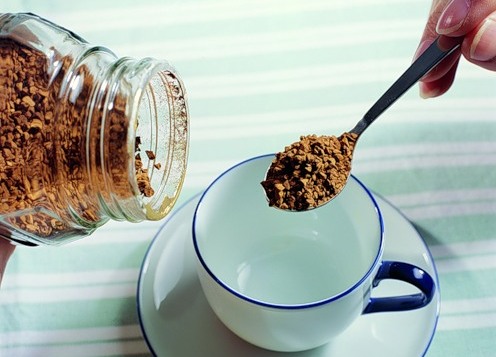 Где впервые стали варить кофе?
В каком виде продаётся кофе?
Как следует хранить кофе?
С чем подают кофе?